Государственное казенное общеобразовательное учреждение Краснодарского края специальная (коррекционная) школа-интернат № 2
  г. Сочи
Практика использования альтернативной системы коммуникации       (обмен карточками -PECS)
Зинурова Лили Робертовна, учитель
      2022 год
Использование альтернативной системы коммуникации PECS для невербальных детей
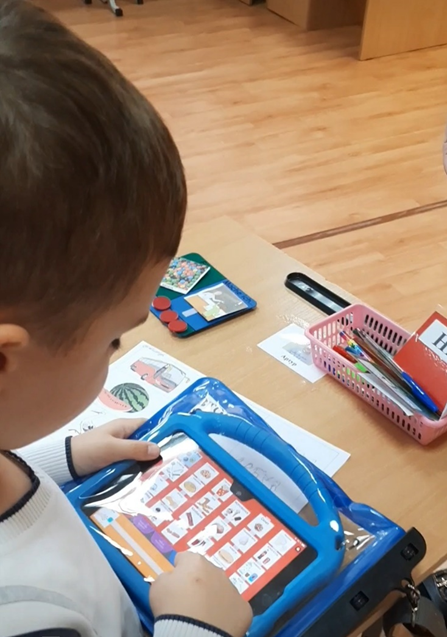 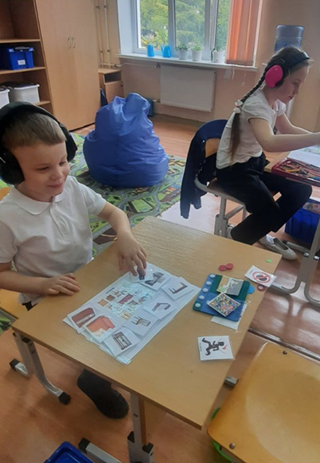 Видео пример работы коммуникативного планшета
Сопровождение тьюторов
Использование визуальной поддержки:индивидуального расписания и блоков задания внутри урока
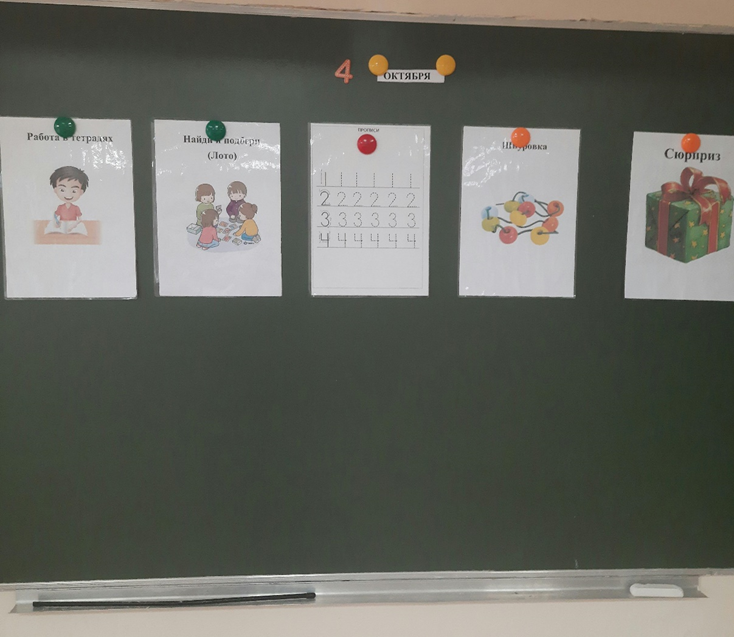 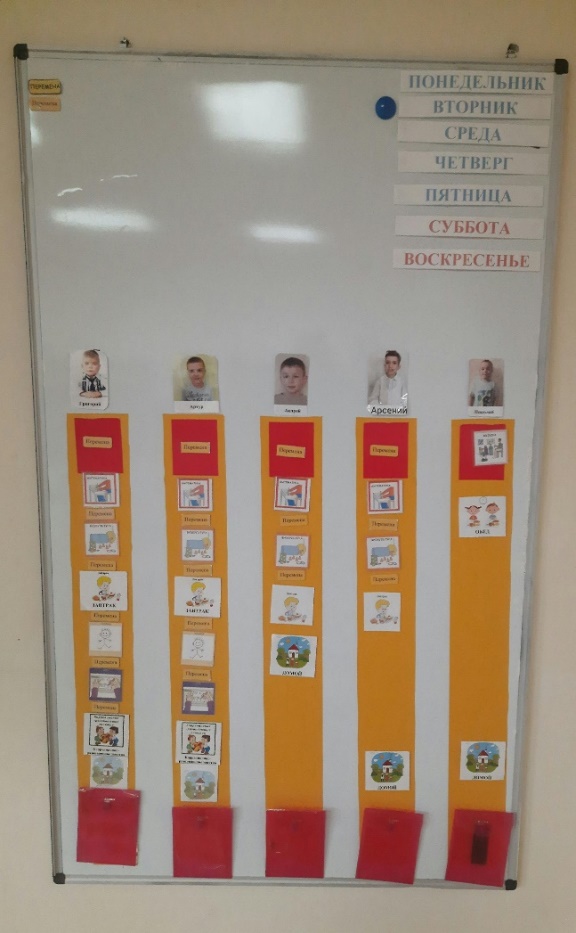 Планшетка «сначала -потом» которая необходима для того, чтобы ребенок понимал последовательность действий.
Карточка «Жди» для формирования навыка спокойного ожидания
Специальная зона для обучения и место для отдыха
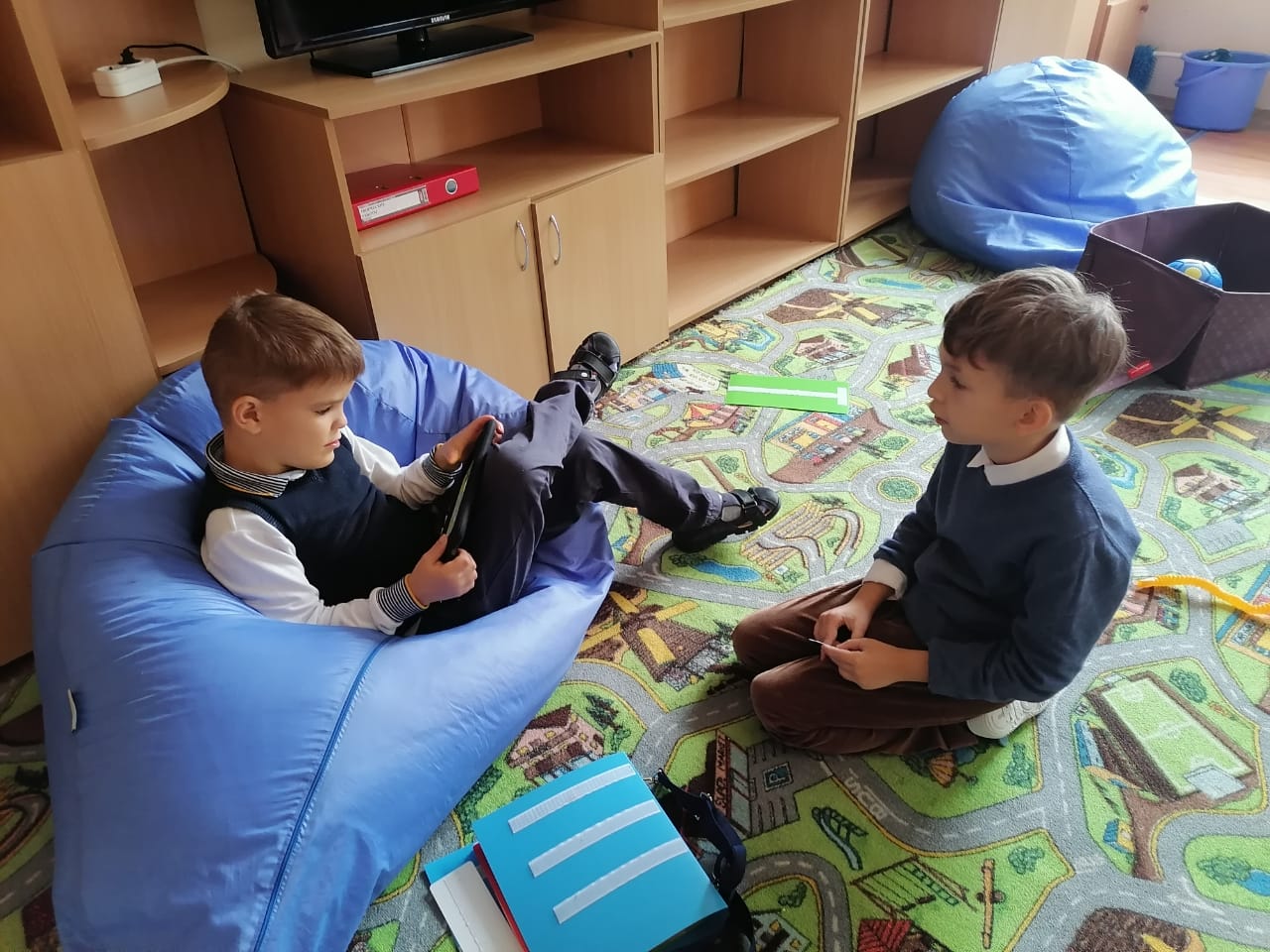 Обучение социальным навыкам, навыкам самообслуживания
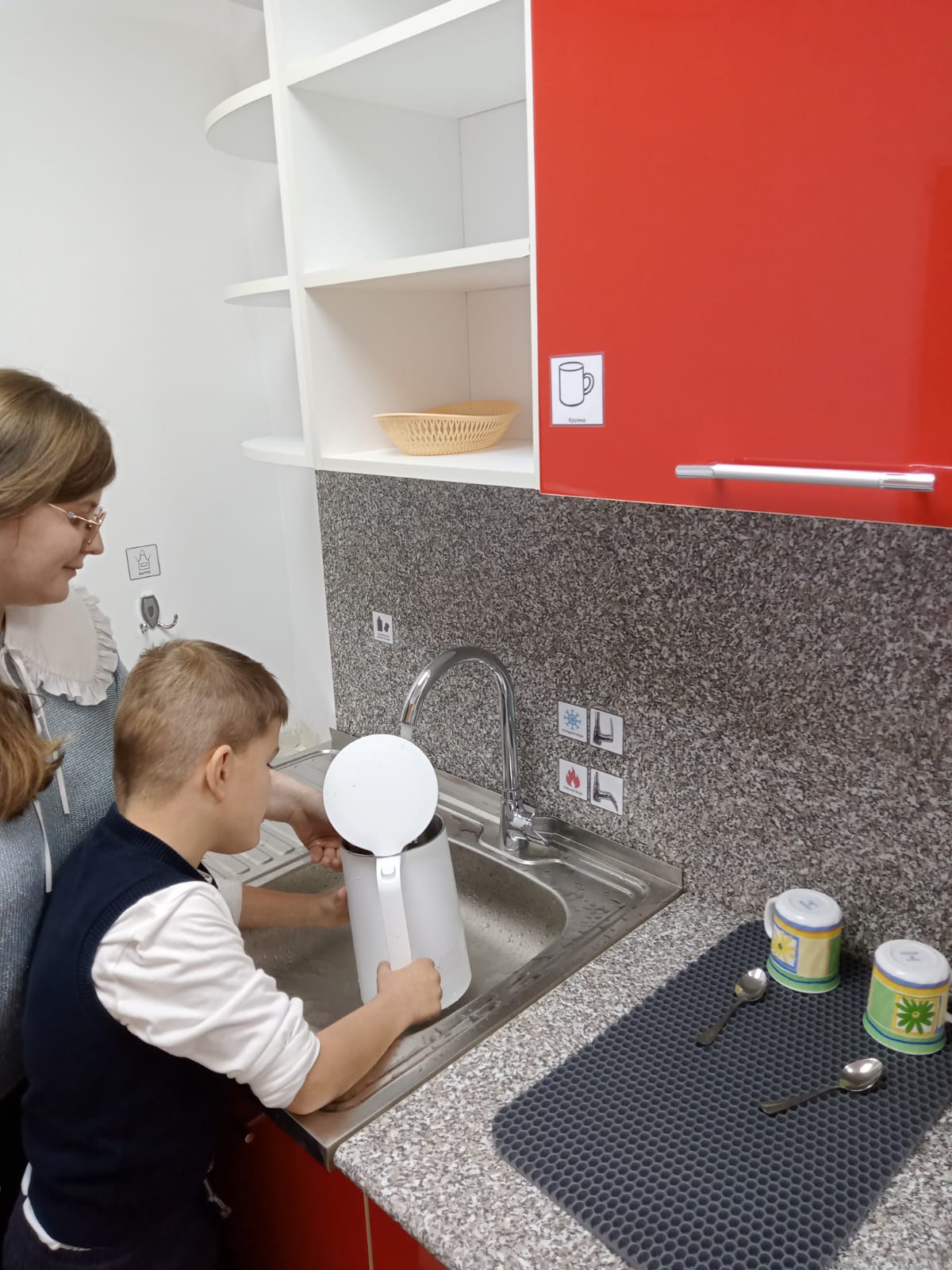 Обучение навыкам самообслуживания
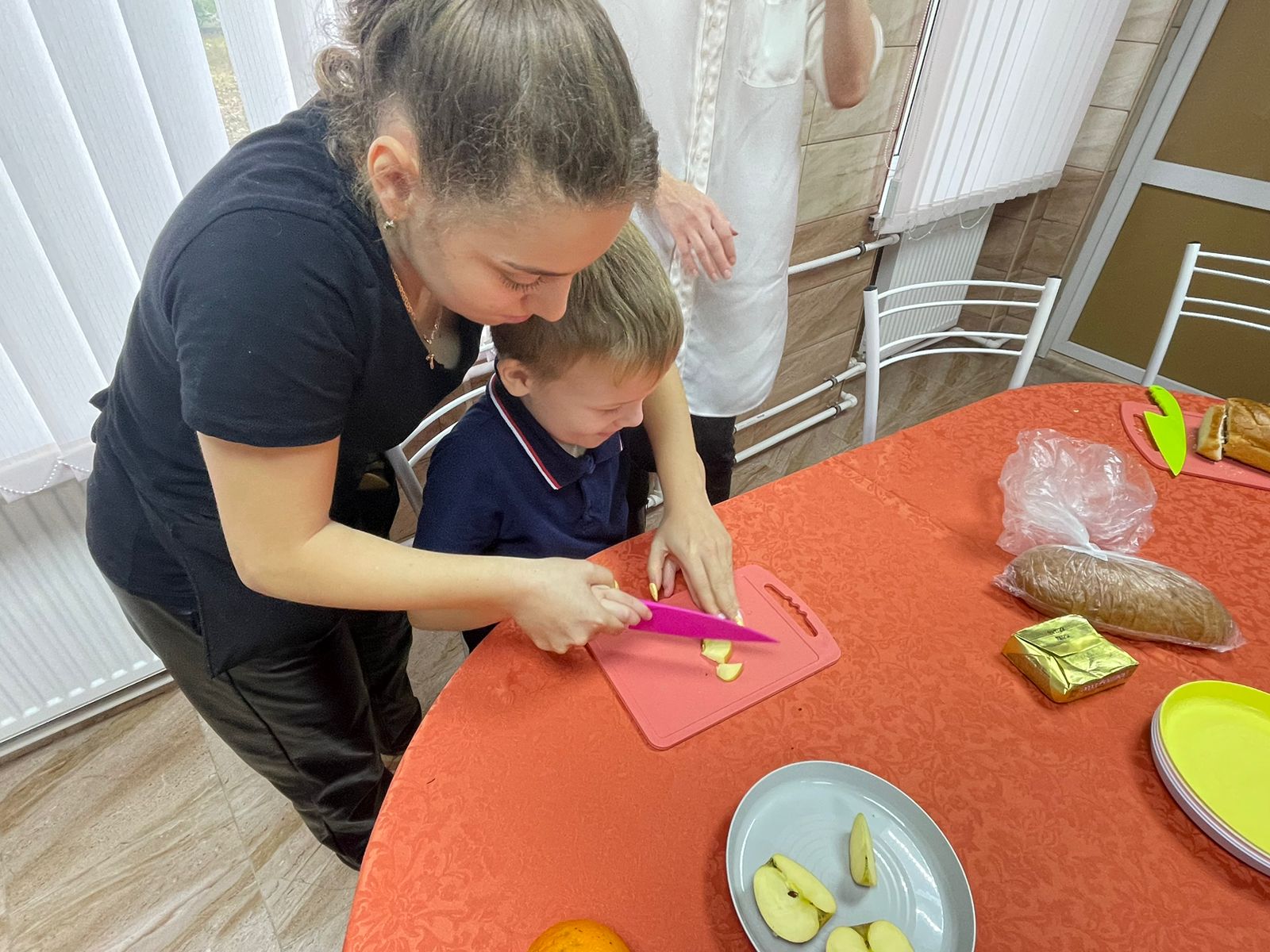 Спасибо за внимание!